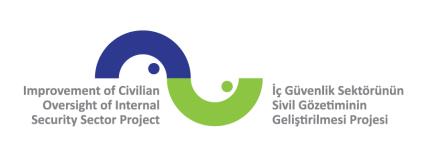 YEREL GÜVENLİK KOMİSYONLARI
Dr. Sevcan Akıncı
Pilot İllerin Koordinasyonundan Sorumlu Uzman

 Nisan 2013
KAYSERİ
Sunum İçeriği
Pilot Model
Yerel Güvenlik Komisyonu Nedir?
Yerel Güvenlik Komisyonu Neden Önemlidir?
Yerel Güvenlik Komisyonu Üyeleri
Yerel Güvenlik Komisyonunun Görevleri
Yerel Güvenlik Komisyonun Çalışmaları
Yerel Güvenlik Planı Nedir?
Pilot İlde Planlanan Çalışmalar
PİLOT MODEL
Proje kapsamında, 
Yerel güvenlik sorunlarını  tartışmak,
 suç işlenmeden önce önleyici çözüm önerileri geliştirmek üzere 
Valilikler ve sivil toplum arasındaki işbirliği ve
 kurumlararası koordinasyonu güçlendirecek ve ilgili paydaşların katkılarını sağlayacak bir 
Pilot Model oluşturulmuştur.
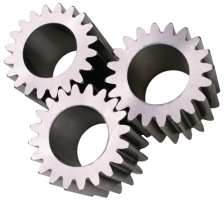 YEREL GÜVENLİK KOMİSYONLARI


YEREL GÜVENLİK PLANI
[Speaker Notes: Sayın valim, değerli katılımcılar,

Ben YGK’ların yapısı işleyişi ve Malatyada kurulacak pilot modeli sunacağım.]
Daha Önce??
2009-2010 Nisan

İstanbul (Eyüp, Kadıköy), Erzurum, Niğde
[Speaker Notes: Çünkü komisyonlar pilot uygulama kapsamında çalışacaklar ve karar alıcı bir mekanizma olarak konumlandırılmamışlardır.]
Yerel Güvenlik Planının Hazırlanması
Yerel Güvenlik Meselelerininin Belirlenmesi

Güvenlik Önceliklerinin Tespit Edilmesi, Vatandaşları en çok etkileyen sorunlar nedir? 

Yıllık Eylem Planının Hazırlanması
Eylem planı üzerinde mutabakata varılması

Paydaşların Yapabilecekleri Katkıların (Taahhütlerini) Alınması
Üç Temel Öğe
Yerel Uygulama

Önleme

Ortaklık esası
[Speaker Notes: Çünkü komisyonlar pilot uygulama kapsamında çalışacaklar ve karar alıcı bir mekanizma olarak konumlandırılmamışlardır.]
Yerel Güvenlik Komisyonları Neden Kuruluyor?
Yasal Temel ve Valilerin Yetkilerini İşlevselleştirmek

AB Üyesi ülkelerden başarılı uygulamaları örnek alıp Türkiye’ye adapte etmek

Türkiye’deki uygulamaları geliştirmek ve sistematikleştirmek
[Speaker Notes: Çünkü komisyonlar pilot uygulama kapsamında çalışacaklar ve karar alıcı bir mekanizma olarak konumlandırılmamışlardır.]
Yerel Güvenlik Komisyonlarının Faydaları
Mevzuatın Valilere verdiği yönlendirme yetkisinin etkinliğini artırır
Suç oluşmadan önce önlemeyi sağlar
Reaktif (tepkisel) değil proaktif yaklaşım
Kolluk kuvvetleri dışındaki paydaşların da sorumluluk almalarını temin eder
Paydaşlar arasındaki koordinasyonu kurumsallaştırır
Kurumlar arası koordinasyonu öne çıkaran bir yaklaşım
Etkin kaynak dağılımı sağlar
Kaynakları en etkili şekilde dağıtabilmek için, Komisyonlar mevcut bilgiyi  analiz  etmeli ve önceliklerini belirlemelidir.
Yerel Güvenlik Komisyonlarının Faydaları
Kolluk kuvvetlerine olan güven artar

Kolluk hizmetlerinden ve diğer kamu hizmetlerinden duyulan memnuniyeti artırır

Sivil toplumdan düzenli aralıklarla katkı alınmasını temin eder
Vatandaşlardan ve sivil toplum kuruluşlarından katkı almak
Yerel Güvenlik Komisyonlarının İşleyişi
Üyeler
Toplantı zamanı
Ele alınacak konular
Yerel Güvenlik Planının Hazırlanması
Yerel Güvenlik Komisyonu Üyeleri
Komisyon üyeleri, kurumları adına karar verme yetkisi olan kişilerdir 

Toplantı Öncesi Hazırlık: 
Vali Yardımcısı ve Kaymakam
UNDP Teknik Destek Ekibi
YGK Toplantıları
Planın hazırlanması aşamasında 7 ayda  6 toplantı.


Bir yıl içinde ortalama ayda bir toplantı
[Speaker Notes: Toplantıların hangi sıklıkla yapılacağı Vali yardımcılarının ve Kaymakamla-
rın insiyatifiyle ve Yerel Güvenlik Planı’nın oluşturulma sürecine göre belir-
lenmelidir.
Yerel Güvenlik Planı’nın oluşturulması sürecinde 4 veya 6 toplantı yapılma-
sına ihtiyaç duyulmaktadır.
Planın kamuoyu ile paylaşıldıktan sonra uygulanması, takibi ve değerlendi-
rilmesine yönelik yılda en az 5-6 toplantı yapılması önerilmekt]
YEREL GÜVENLİK PLANLARIYLA AMAÇ
Yerel Güvenlik Planları, 
YEREL SORUNLARI VE ÖNCELİKLERİ’i öne çıkaran, 
ÖNLEYİCİ eylemlere odaklanan ve
ORTAKLIK’ı esas alan bir yaklaşımın ürünü
MUTABAKATA varmak
Yerel Güvenlik Planlarının Bölümleri
İki ana bölüm vardır:
1. Analiz / Teşhis
2. Genel Hareket Planı (Her öncelik için hareket planı belirlemek) 
Her öncelik için hareket planı 
Şartlar, bağlam
Amaçlar
Faydalanıcılar
Uygulamanın Tarifi
Yönlendirecek  / Koordine edecek kurum
Zamanlama
Maliyet
Sonuçlar
YEREL GÜVENLİK PLANLARIYLA AMAÇ
Yerel Güvenlik Planları, 
YEREL SORUNLARI VE ÖNCELİKLERİ’i öne çıkaran, 
ÖNLEYİCİ eylemlere odaklanan ve
ORTAKLIK’ı esas alan bir yaklaşımın ürünü
MUTABAKATA varmak
Bölgenin Tasviri
Güvenlikle İlgili Mevcut Veriler
Güvenliği Sağlayan Mevcut Mekanizmalar
Yerel Güvenlik İhtiyaçları Analizi
Güvenlik Öncelikleri ve Hedefleri
Öncelikli Güvenlik Sorunlarının Çözümü İçin kurumların taahhütleri
Detaylı Aksiyon Planları
Güvenlik Planları İzleme ve Değerlendirme Metodları
İmzalar
YEREL GÜVENLİK PLANININ İÇERİĞİ
GÜVENLİK ANALİZİ ÇALIŞMALARI
Proje kapsamında uzmanlar tarafından yapılmış olan Araştırma Raporlarının İncelenmesi  
(20 toplantı ve görüşme yapıldı)

Büyükşehir Belediyesi  (4 toplantı)
Medya Temsilcileri (2 toplantı )
Emniyet Müdürlüğü (5 toplantı) 
Emniyet Md Toplum Destekli Polislik Şubesi (3 toplantı) 
Türk Kadınlar Birliği Erzurum Şubesi (1 toplantı)
İnsan Hakları Kurulları (2 toplantı)
Ticaret ve Sanayi Odası (1 toplantı)
Muhtar (2 toplantı)

3.  Anket Uygulaması 
700 kişiye anket uygulanmıştir

4. Kurumlar tarafından hazırlanan belge ve dosyaların incelenmesi 

5. Halk Toplantısı 

6. Muhtarlar  Toplantısı
22
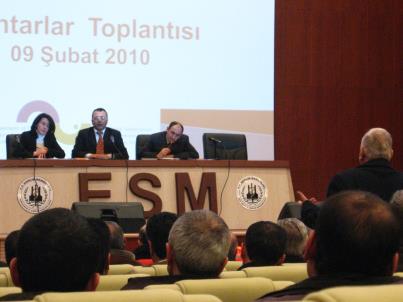 MUHTARLAR TOPLANTILARI YAPILDI
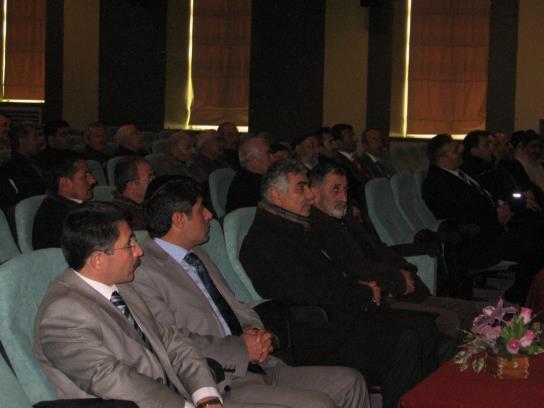 23
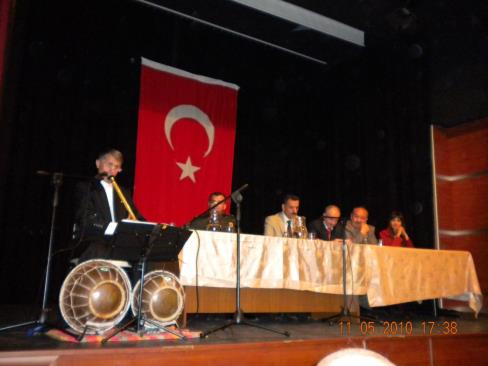 HALK TOPLANTILARI YAPILDI
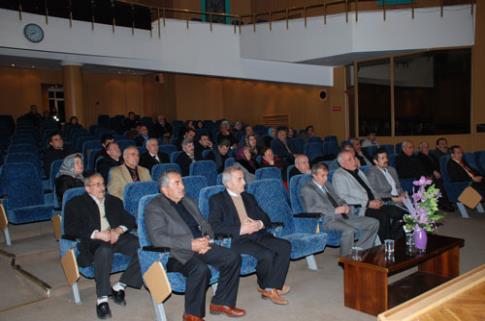 Yerel Güvenlik Palanlarında Yer Alan Bazı Hedefler
Vatandaşların önceliklerini yansıtır
Esnektir
Örnekler:
Uyuşturucu
Hayvan Hırsızlığı
Bıçak, silah taşıma
Trafikte Güvenlik
Ramazanda artan nüfusun yarattığı kargaşa
Evden, otodan hırsızlık, oto hırsızlığı
EYÜP -RAMAZAN AYINDA HAREKETLİ NÜFUS-
NİĞDE- Bıçak ve Silah Taşıma
HEDEF 1.  Öldürme, yaralama gibi silahlardan kaynaklanan suçları azaltmak.

Eylem 1.1	BMKP’nın sponsorluğunda, anlaşılacak bir reklam tasarım ajansı tarafından çağdışı davranışlara karşı yürütülecek kampanya için geleneksel, kötü, kaba davranışlar temalı afiş tasarımı ve basımı yapılarak reklam panolarına (billboardlara) asılacak.

Eylem 1.2	Yazın açık havada yapılan düğünlerin polise bildirimi sırasında silah atılmaması konusunda düğün sahiplerine polis tarafından uyarı yapılacak.

Eylem 1.3	Bıçak ve silah taşıma ve kullanımının caydırılmasına yönelik toplum destekli polisler tarafından kahvehanelerde bilgilendirici halk toplantıları yapılacak.

Eylem 1.4	Yerel basında silah ve bıçak taşınması ve kullanılması, namus cinayetleri vb. geleneksel ama çağdışı kalmış davranışlarla ilgili haberler yapılması ve yazılar yazılması suretiyle böyle davranışların genelde Türkiye’nin özelde ise Niğde’nin modern imajına yakışmadığı vurgulanacak.

Eylem 1.5	Geleneksel çağdışı davranışların kötülüğü, çağdaş demokratik ve özgür toplumda yerinin olmadığı, Türkiye’nin ve Niğde’nin modern imajına yakışmadığı konusunda ortaokul ve liselerde düzenli aralıklarla tekrarlanan eğitimler verilecek.

Eylem 1.6	Valilik emriyle bıçak taşıyanlara 500 TL. Para cezası verilecek.
Neler Yapılmamalı?
Yerel öncelikler yerine ulusal önceliklere odaklanılmamalı
Yerel güvenlik konularının ve halkın güvenlik ihtiyaçları ihmal edilmemeli
Komisyonlarda önleyici ve caydırıcı tedbirler yerine adli kolluk yetkilerine odaklanılmamalı

 Hedefler hangi alanları kapsayabilir?
Yerel Güvenlik Planı’ndaki hedefler önleyici ve caydırıcı önlemler içerdiği sürece pek çok alanı kapsayabilir.
İZLEME VE DEĞERLENDİRME
PİLOT UYGULAMA TAKVİMİ (TASLAK)
(Tecrübe Paylaşımı Semineri: Mart-Nisan 2013)
Nisan-Haziran 2013
Ağustos-Ekim 2013
Kasım 2013
Kasım 2013 - Temmuz 2014
!!!
Pilot Uygulama Süreci
 Deneme sürecinin devamındayız, laboratuar işlevi vardır
Önerilen mekanizmalar nihai değildir
Diğer stratejik planlarla ilişkilidir - Münferit olarak algılanmamalı
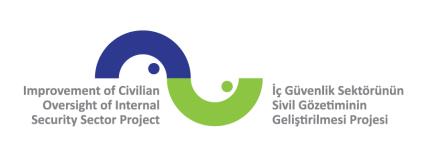 TEŞEKKÜR EDERİM...
Dr. Sevcan Akıncı

 Nisan 2013
KAYSERİ